স্বাগতম সবাইকে
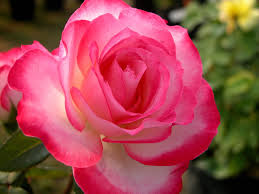 শিক্ষক পরিচিতি
শাহনাজ সুলতানা
সহকারি শিক্ষক(বাংলা)
 মাগুরা আদর্শ মাধ্যমিক বালিকা বিদ্যালয়,মাগুরা।
বিষয়-  বাংলা প্রথম পএ
শ্রেণি-  ৮ম
সময়ঃ৫০মিনিট
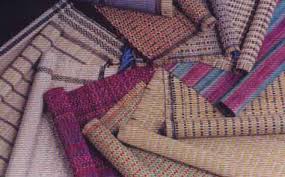 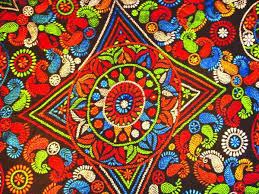 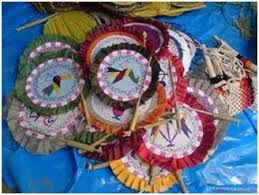 পাঠ শিরোনাম
আমাদের লোকশিল্প
কামরুল হাসান
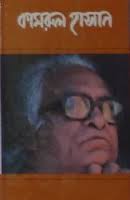 শিখনফল
এই পাঠ শেষে শিক্ষাথীরা -
১- ‘আমাদের  লোকশিল্প’গল্পের লেখক পরিচিতি সম্পর্কে বলতে পারবে।
২- নতুন শব্দের অর্থ বলতে পারবে।
৩- ‘আমাদের লোকশিলপ’ গল্পের মূলভাব ব্যাখ্যা করতে পারবে।
জন্ম ১৯২১ সালে 
 
মৃত ১৯৮৮ সালে

বইয়ের  নাম 
আন্দোলন ও আমার
 কথা
আদর্শ পাঠ
সরব পাঠ
শব্দের অর্থ
নিবিড়-                                          ঘনিষ্ঠ
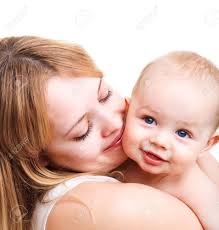 পণ্য-                                  বিক্রি করা যায় এমন জিনিস
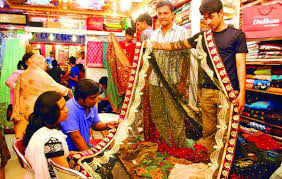 টোপর-                                       মুকুট
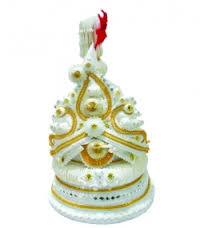 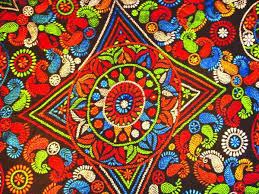 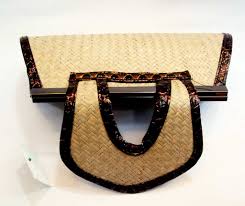 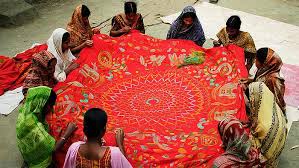 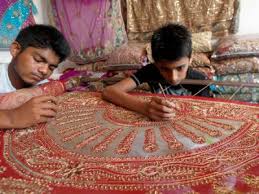 দলীয় কাজ
আমাদের লোকশিল্পগল্পের মধ্যে পড়ে  এমন কয়েকটি জিনিসের নাম বল।
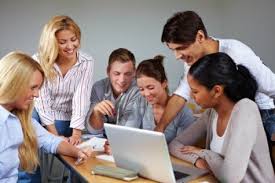 মূল্যায়ন
আমাদের লোকশিল্প কে  লিখেছেন ।
আমাদের লোকশিল্প গুলো কী কী।
নিবিড় শব্দের অর্থ কি।
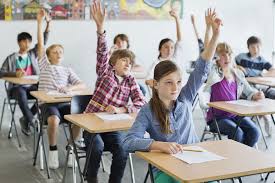 বাড়ীর কাজ
তোমার এলাকায় দেখা কয়েকটি লোকশিল্পের নাম লিখ।
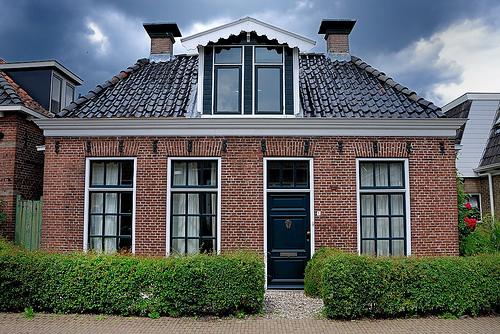 ধন্যবাদ